Понятие биома.биом тундры.
Биом – это совокупность взаимосвязанных экосистем одной природно-климатической зоны, характеризующееся определенным типом растительности и животным миром
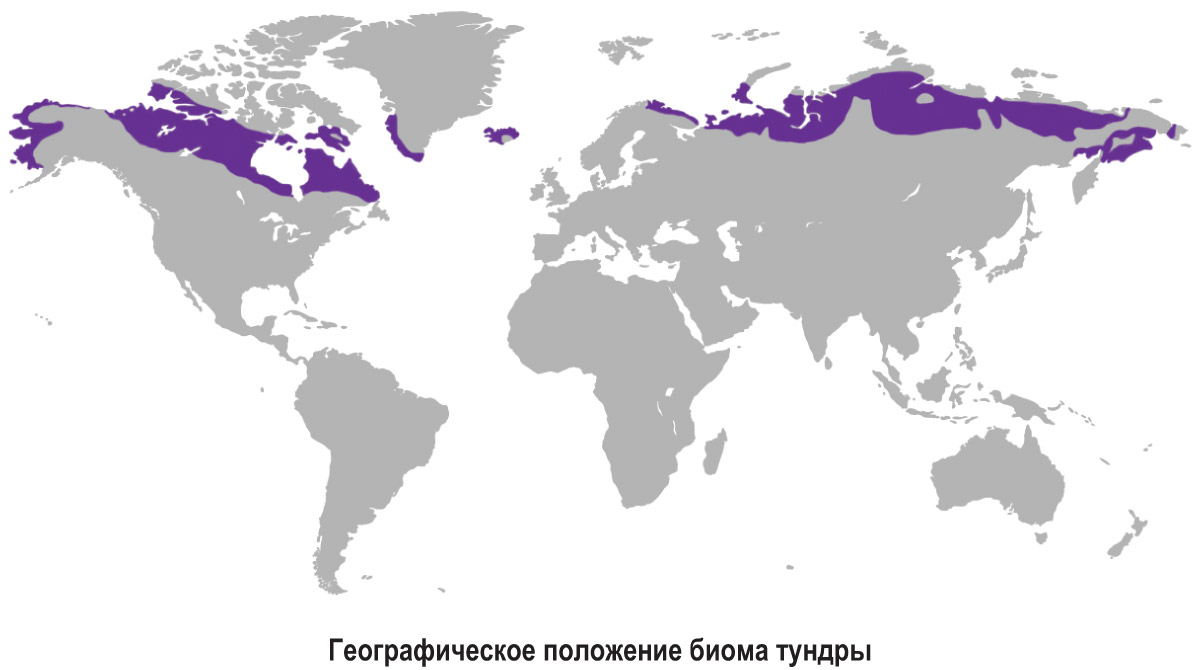 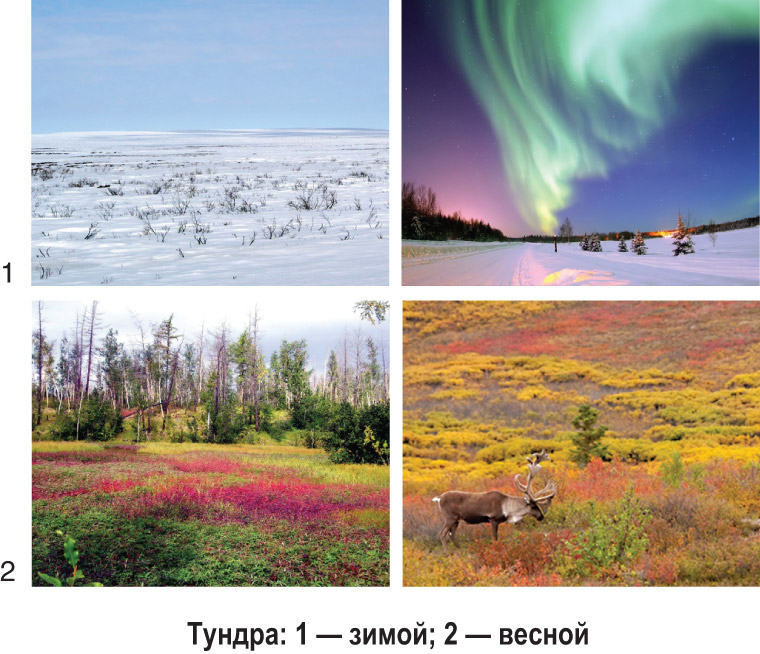 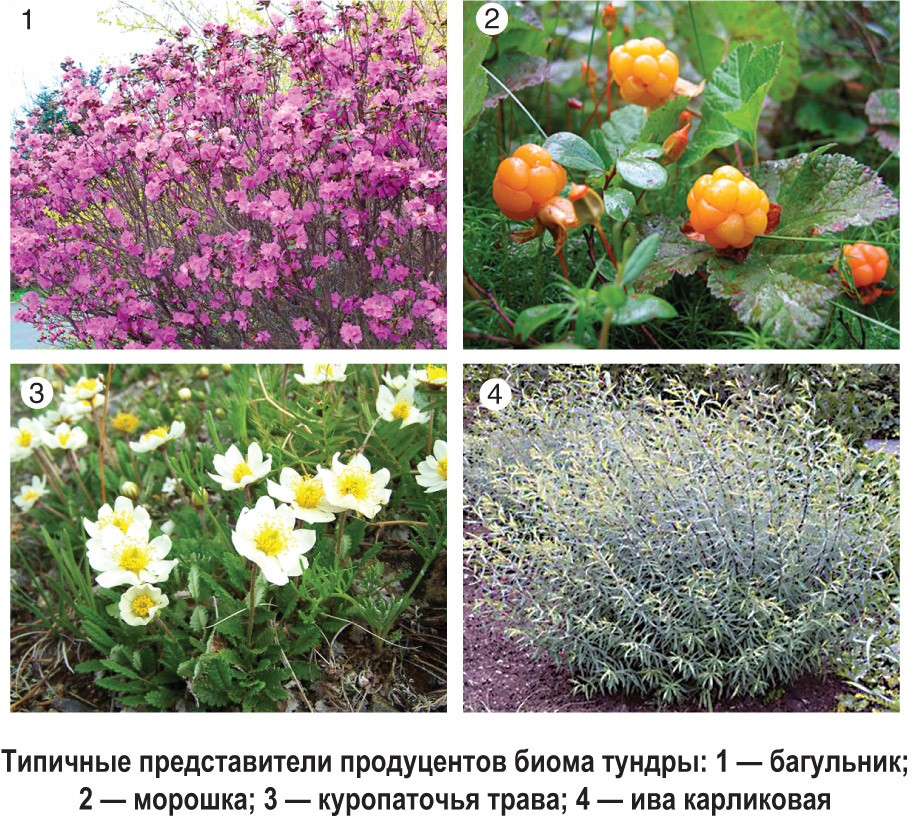 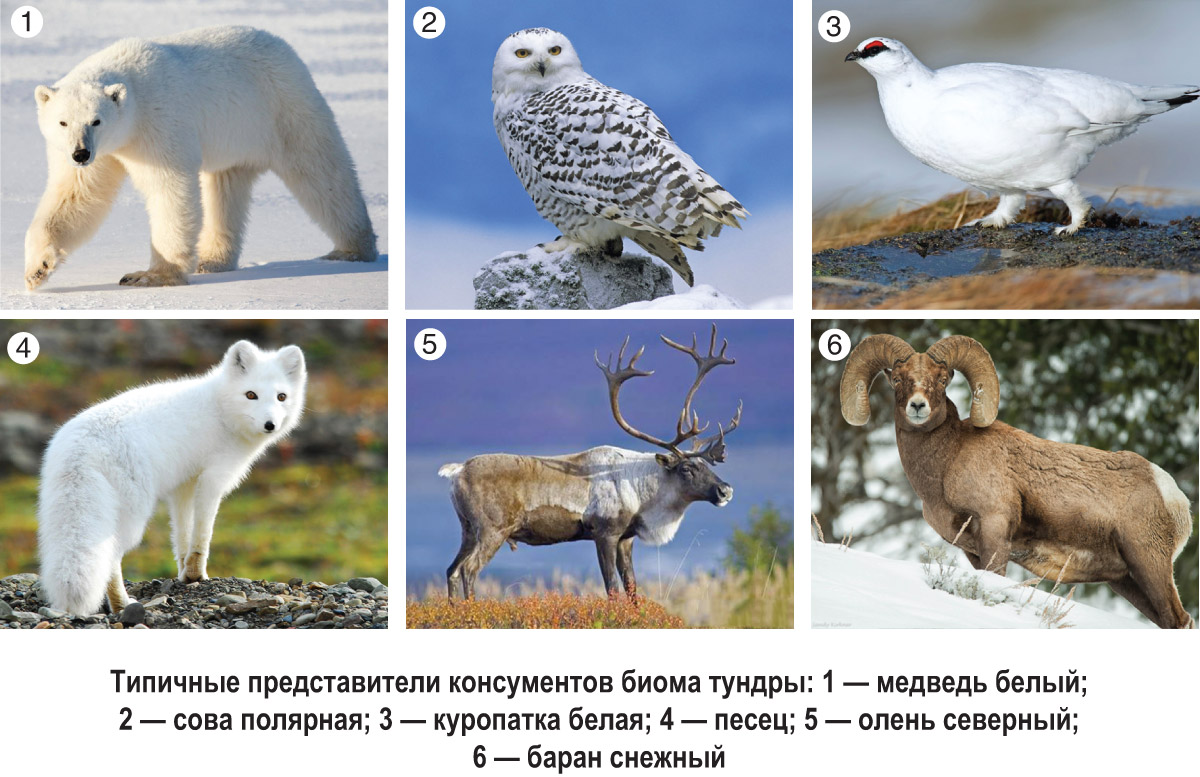 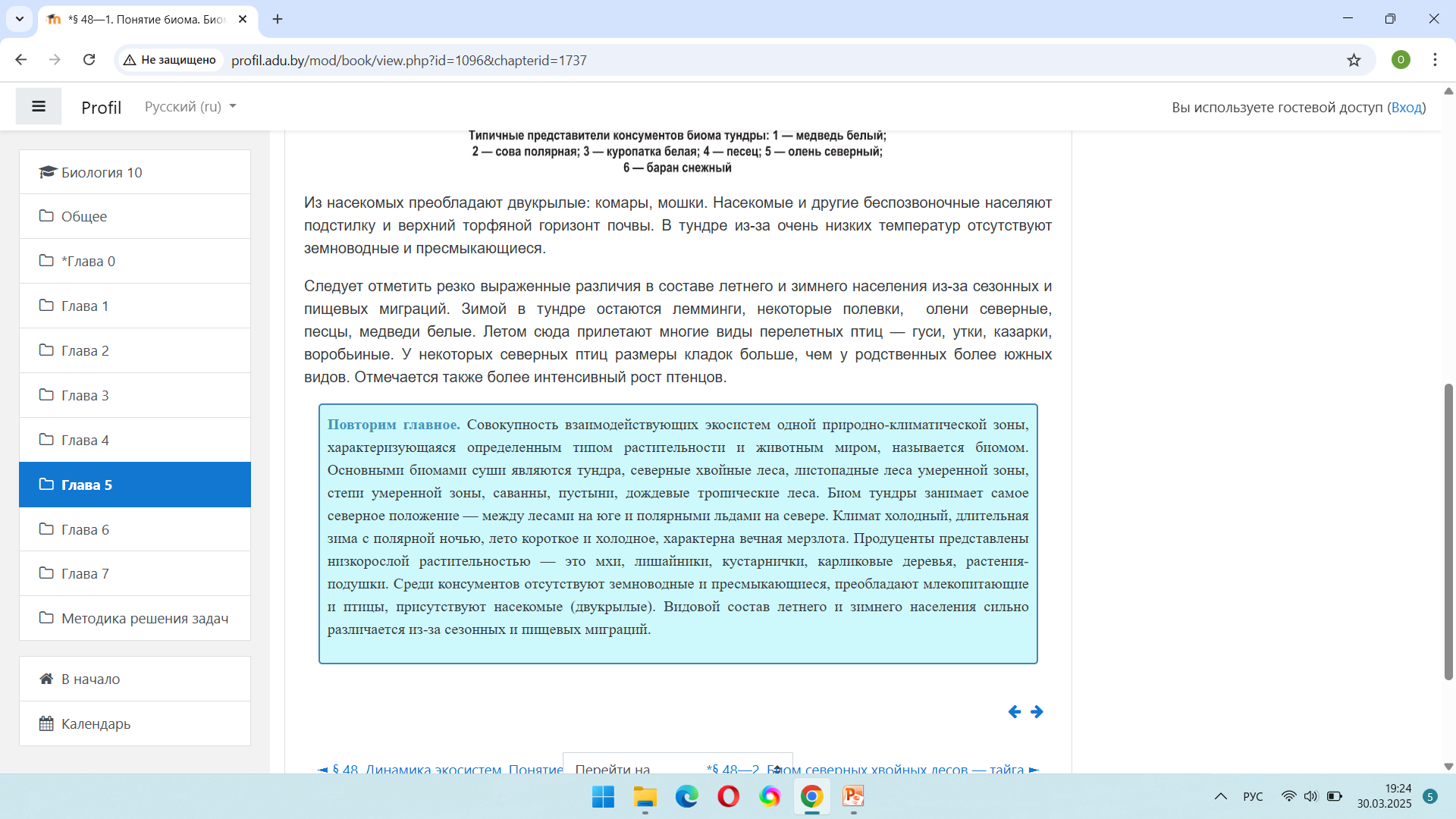 Домашнее задание :§48-1